16 ноября Международный День толерантности
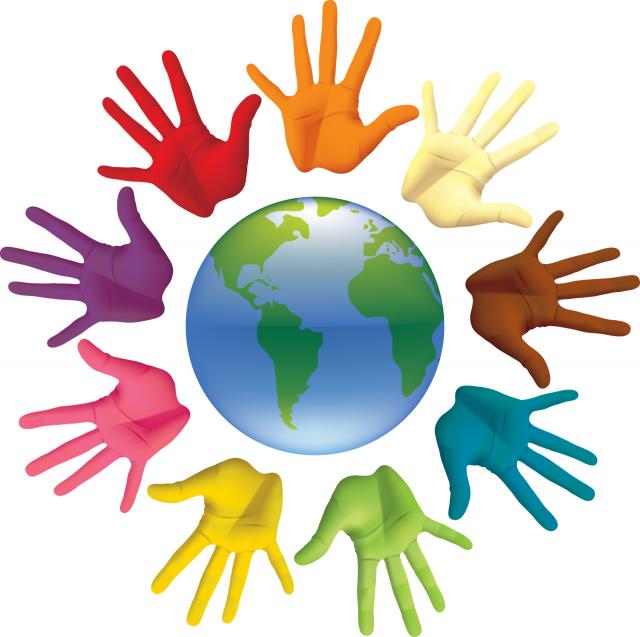 «…Толерантность означает уважение, принятие и правильное понимание богатого многообразия культур нашего мира, наших форм самовыражения и способов проявлений человеческой индивидуальности. Толерантность - это обязанность способствовать утверждению прав человека,.. демократии и правопорядка…»
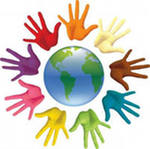 Из Декларации принципов толерантности, утвержденная резолюцией 5.61 Генеральной конференции ЮНЕСКО от 16 ноября 1995 года
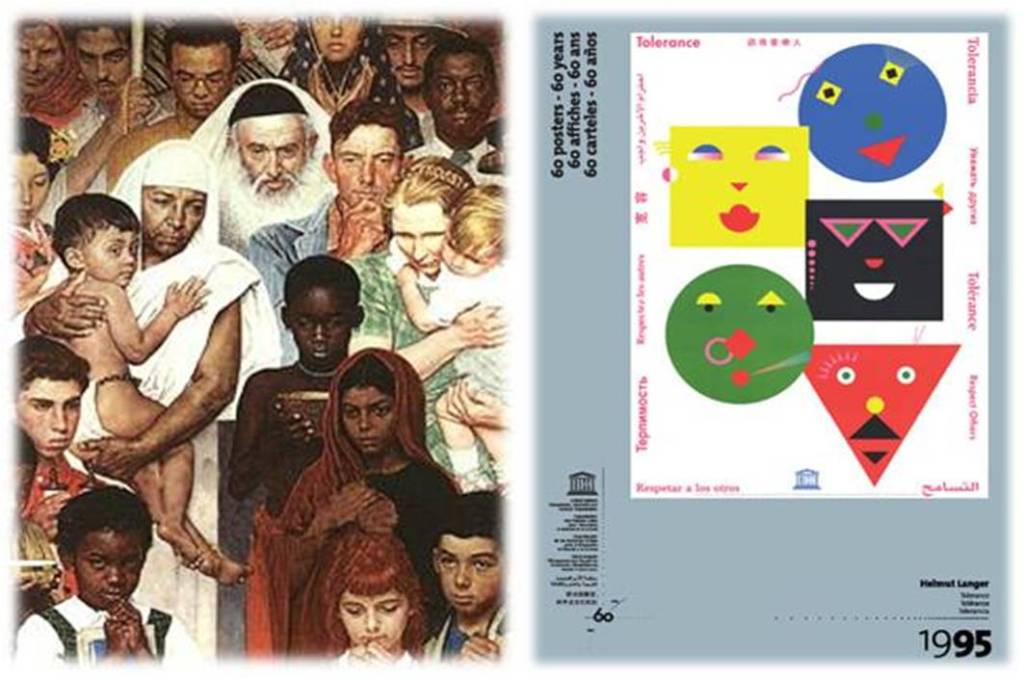 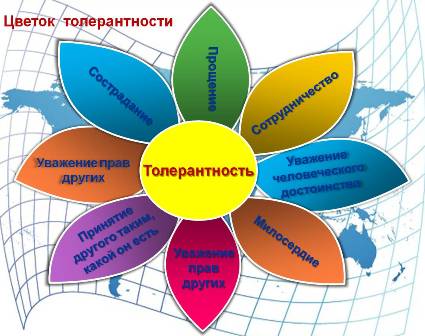 Какими же чертами должен обладать толерантный человек, а какие черты личности мешают быть таковым?
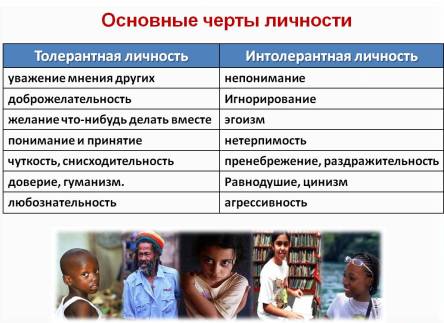 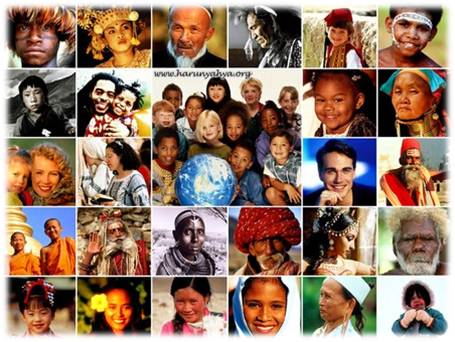 Толерантность - это гармония в многообразии.
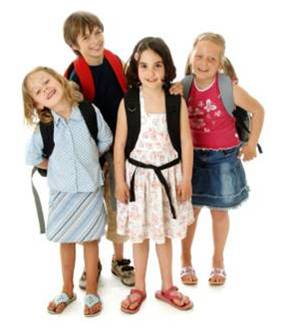 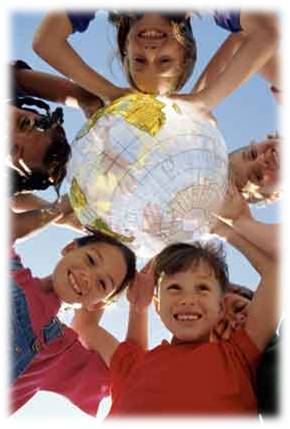 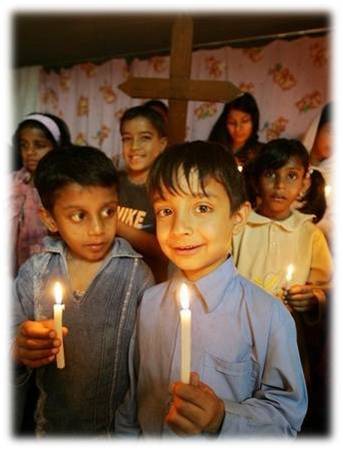 Толерантность– путь к миру и согласию.
Быть толерантным – означает уважать других, невзирая на различия. Это означает быть внимательным к другим и обращать внимание на то, что нас сближает.
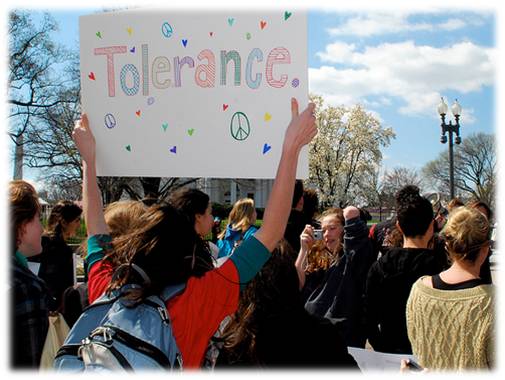 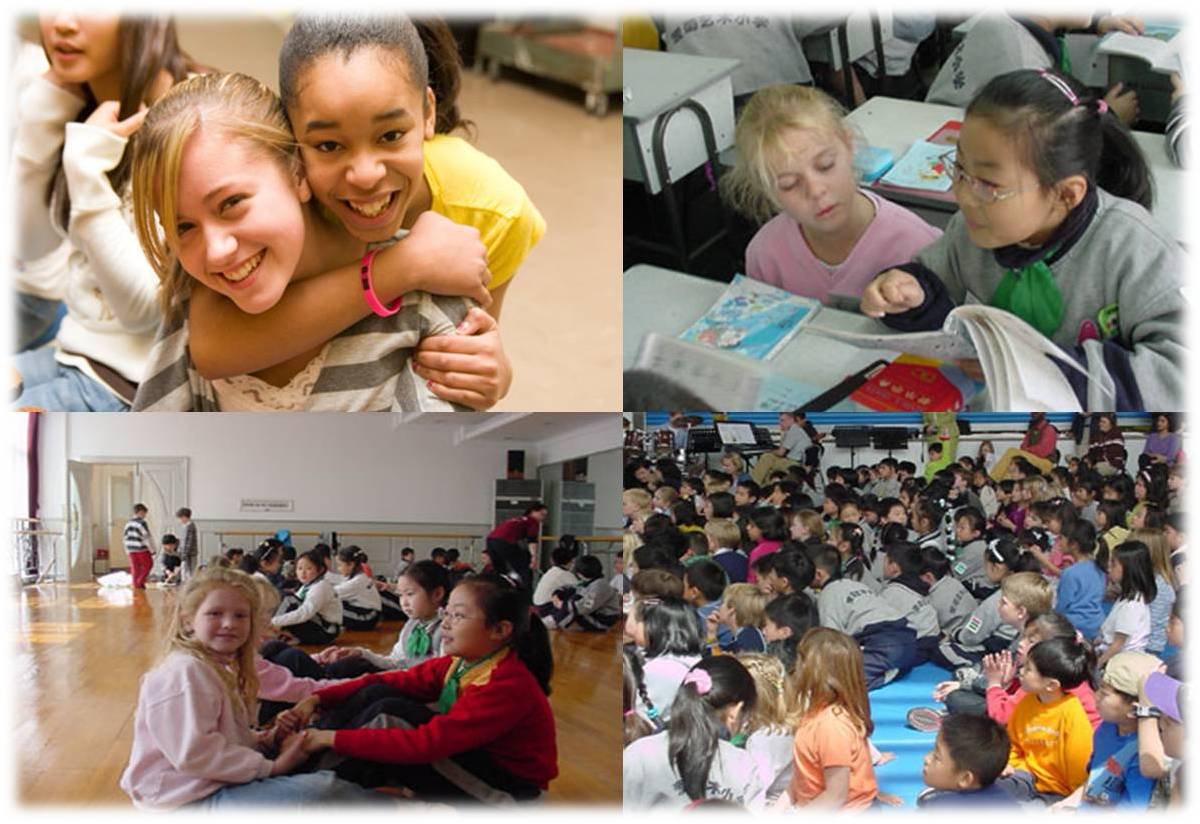 Все – мы разные, все мы – равные!
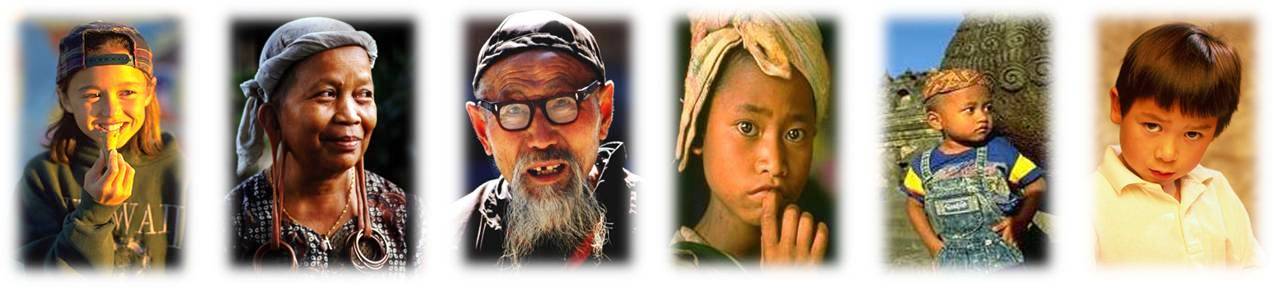 Люди на свет рождаются разными: непохожими, своеобразными.
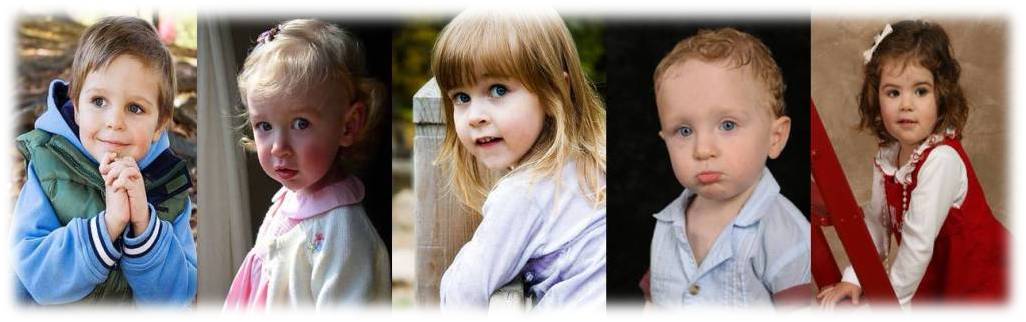 Чтобы других ты смог понимать, нужно терпенье в себе воспитать
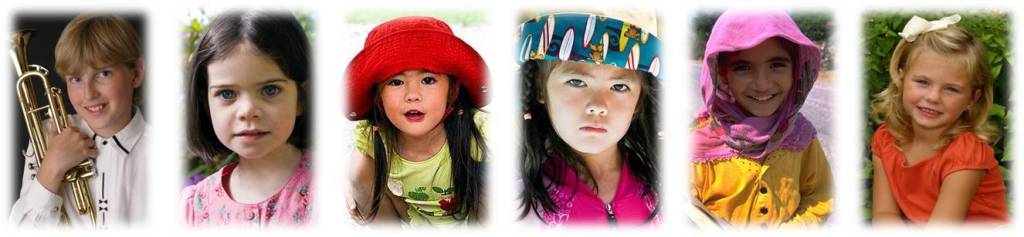 Толерантная личность
Я:
  терпимый и терпеливый;
  считающийся с чужими мнениями и интересами;
  умеющий решать конфликты путем убеждения и 
    взаимопонимания;
  приветливый и заботливый, вежливый и деликатный;
  уважающий окружающих и уважаемый ими;
  уважающий права свои и других, умеющий слушать и 
    слышать; 
  заботливый, сострадающий, поддерживающий;
  патриот своей школы, города, России, заботящийся об их 
    процветании;
  человек, берегущий природу и культуру;
  трудолюбивый, успешный, независимый, счастливый.
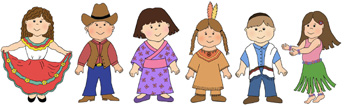 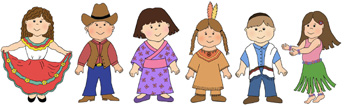 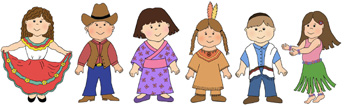 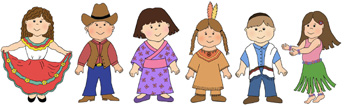 Толерантная страна
В моей России
  власть справедливая, профессиональная, ответственная, 
    заботящаяся о своих гражданах;
  народ здоровый, доброжелательный, трудолюбивый, 
    обеспеченный, заботящийся о процветании своей страны;
  все граждане – патриоты своей страны, свободные, 
    уважающие права свои и других, ценящие добрососедские 
    отношения, мир и согласие, право каждого быть самим собой;
  страна сотрудничает с другими странами мира, сохраняя 
    мир и дружбу во всем мире.
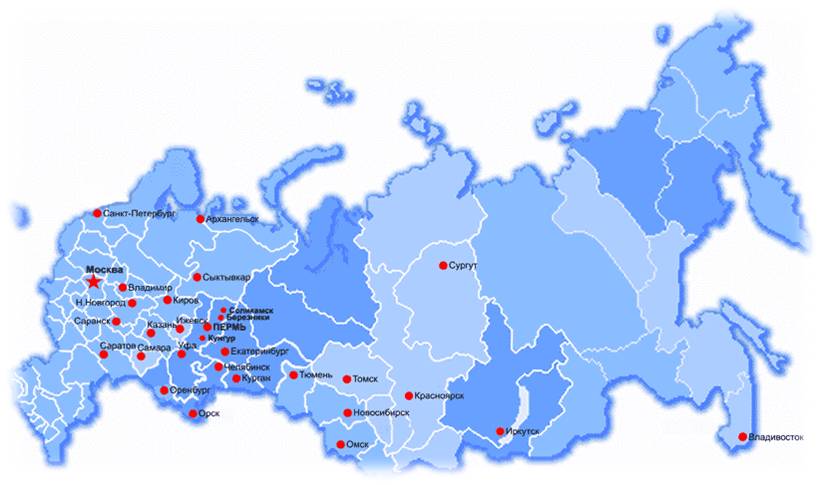 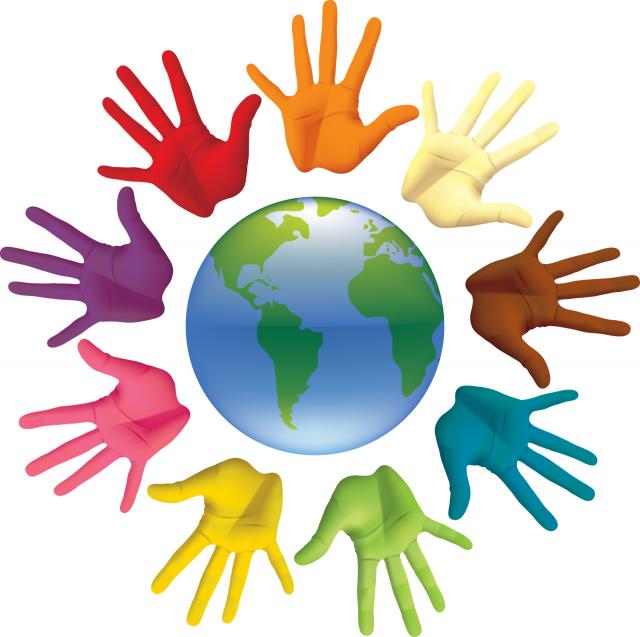 Если каждый друг к другу будет терпим,То вместе мы сделаем толерантным наш мир.